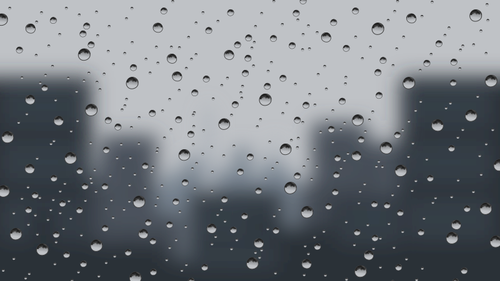 Stormwater
How rain and runoff impact our waterways
[Speaker Notes: Ask-- What is stormwater?
A-- stormwater is water in abnormal quantities that results from rain/snow


Key words: stormwater, runoff, pervious surface, impervious surface, infiltration, marine debris, point source pollution, nonpoint source pollution
Anna & Alaina’s stormwater lesson plan: https://drive.google.com/open?id=1poNkiaJncQvPKUeisHtuf1IFl-wBLUad]
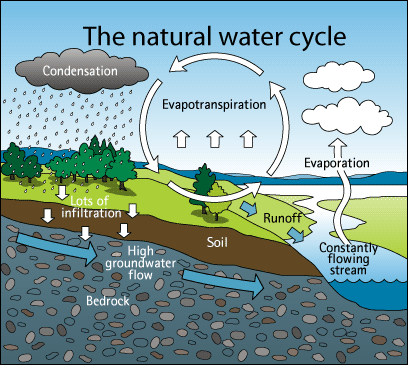 [Speaker Notes: How does the natural water cycle change with development?
Picture source: http://www.blueplanet.nsw.edu.au/year-7-and-8-natural-and-urban-water-cycles/.aspx]
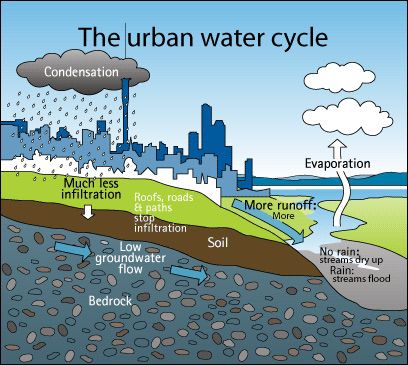 [Speaker Notes: We have actually altered our water cycle with development… 
Q-- what is stormwater runoff?
A-- rainfall or snowmelt that flows over the ground surface. Created when rain falls on roads, driveways, parking lots, rooftops and other paved surfaces that do not allow water to soak into the ground
What are examples of impervious surfaces? -- roads, side walks, parking lots, roofs

Picture source: http://www.blueplanet.nsw.edu.au/year-7-and-8-natural-and-urban-water-cycles/.aspx]
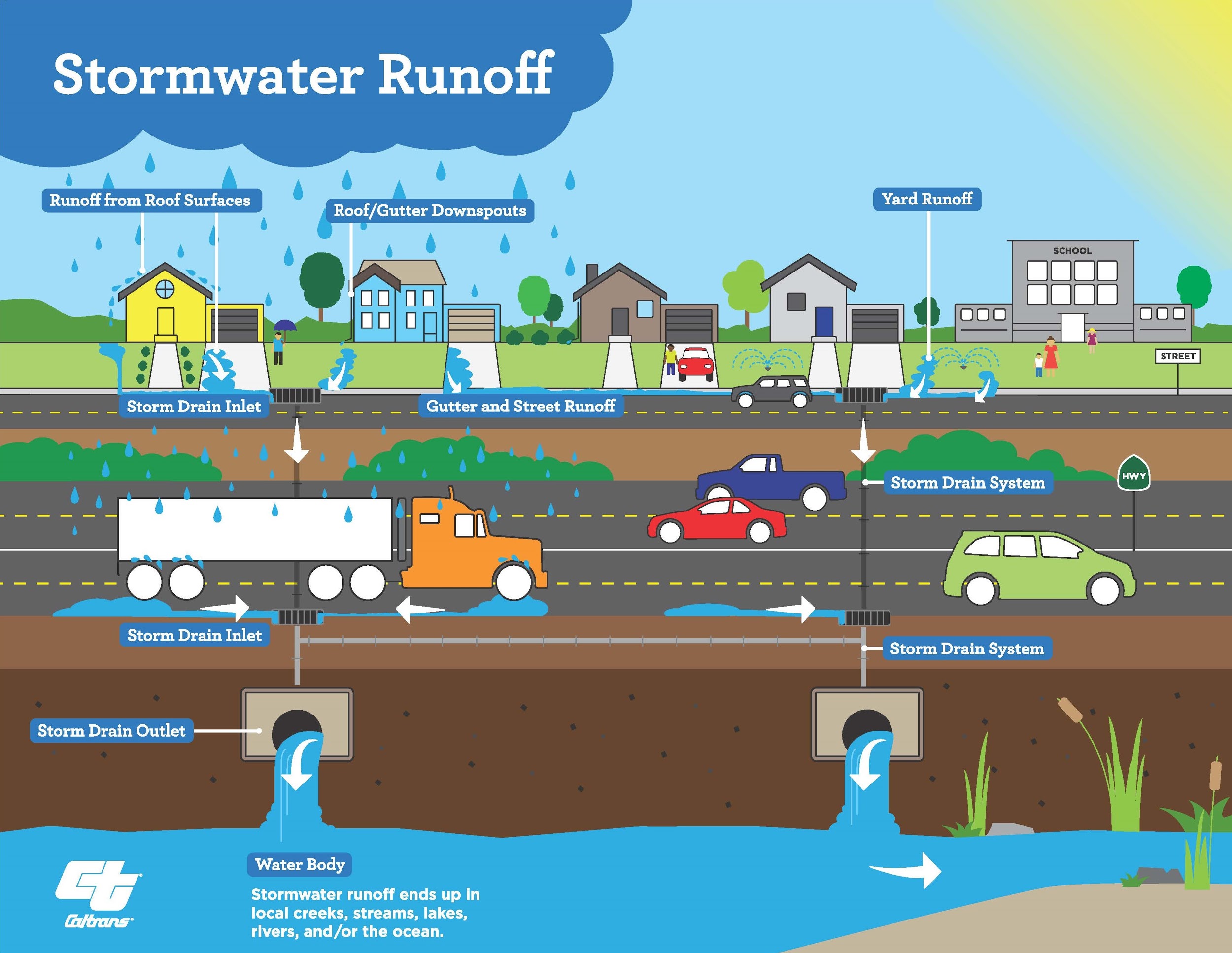 [Speaker Notes: Picture source: http://www.cityofwildomar.org/government/departments/public_works/stormwater_quality_and_pollution_prevention]
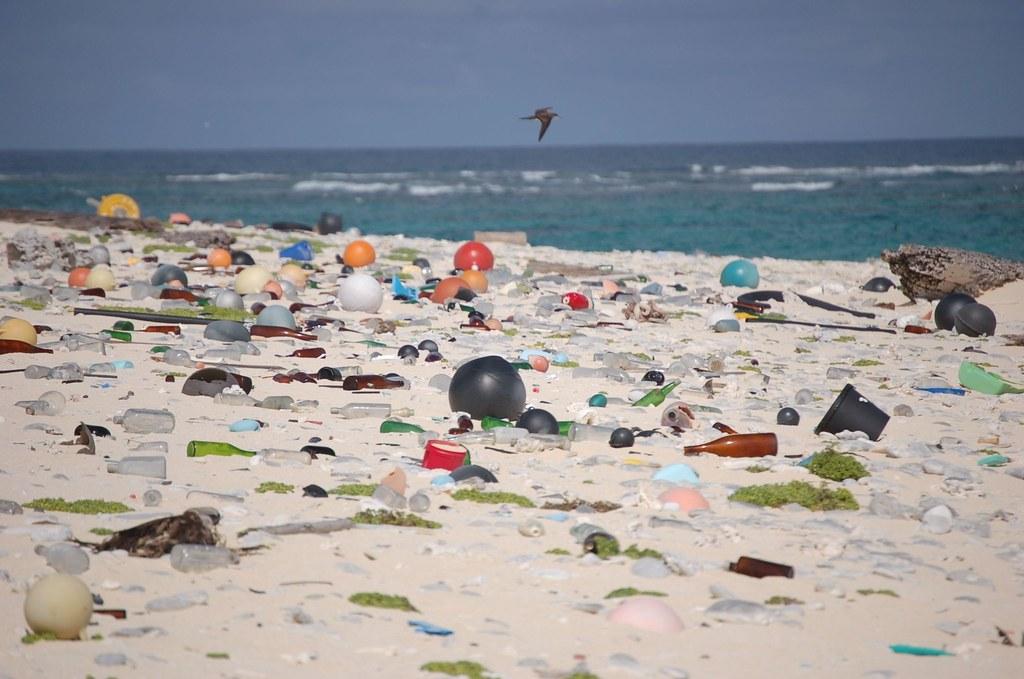 How does stormwater influence water quality?
Changes in temperature, sediment loads, chemicals from vehicles, pesticides, nutrients, bacteria, road salts, heavy metals, debris, etc.
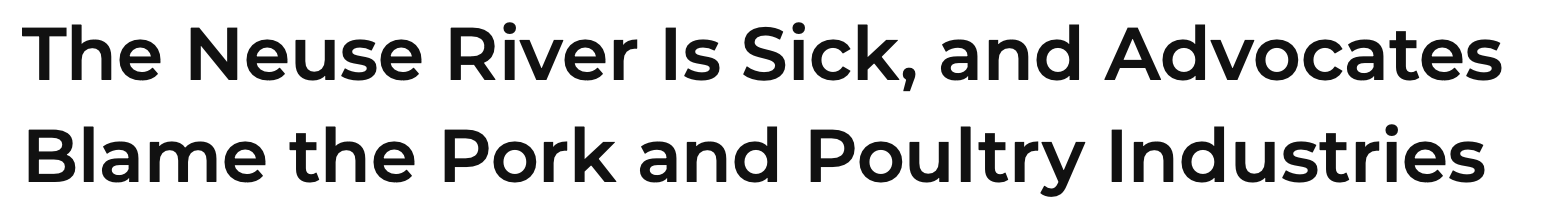 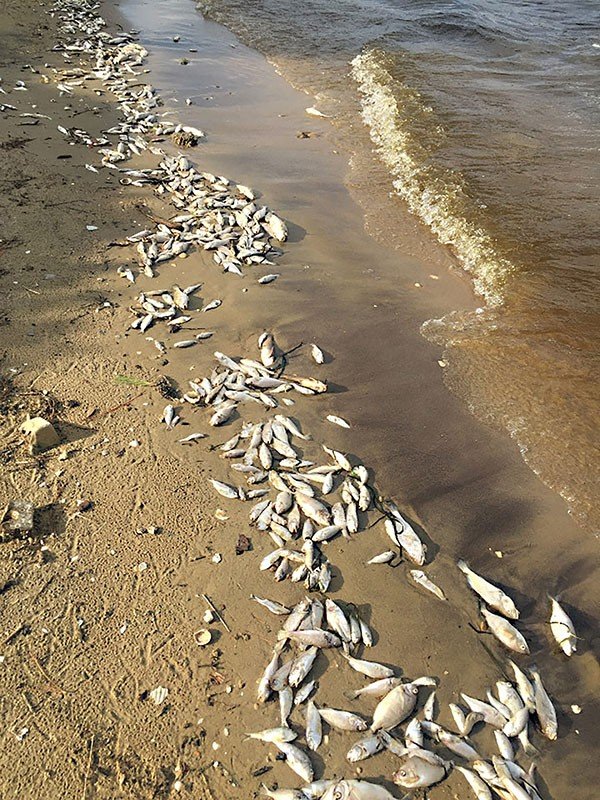 [Speaker Notes: Think/Pair/Share
Why is this bad? -- harms fish and other wildlife, results in changes to habitat, reduces recreation, etc. 
Of all the stormwater pollutants, we are specifically interested in marine debris… some of which can be land based on ocean based

Article: https://indyweek.com/news/northcarolina/neuse-river-sick-advocates-blame-pork-poultry-industries/]
Pervious/Impervious Activity
Split into 4 groups
Grass
Parking lot
Baseball field
Forest
“Test” your surface
Pour water
Time infiltration
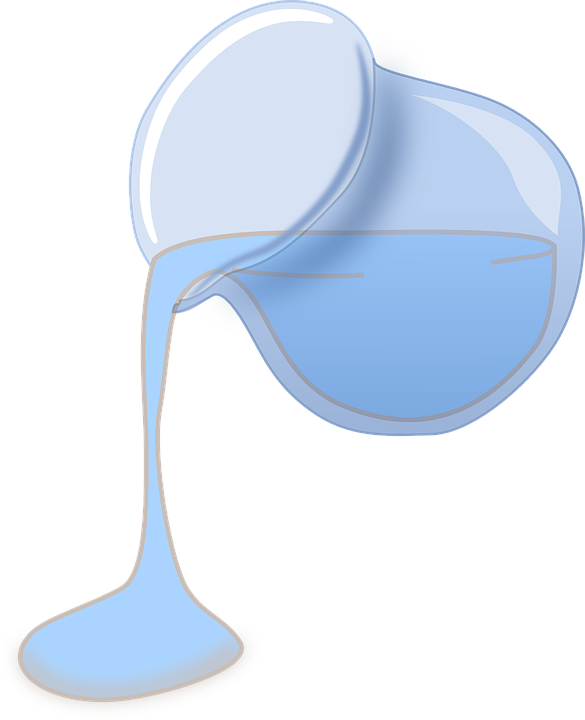 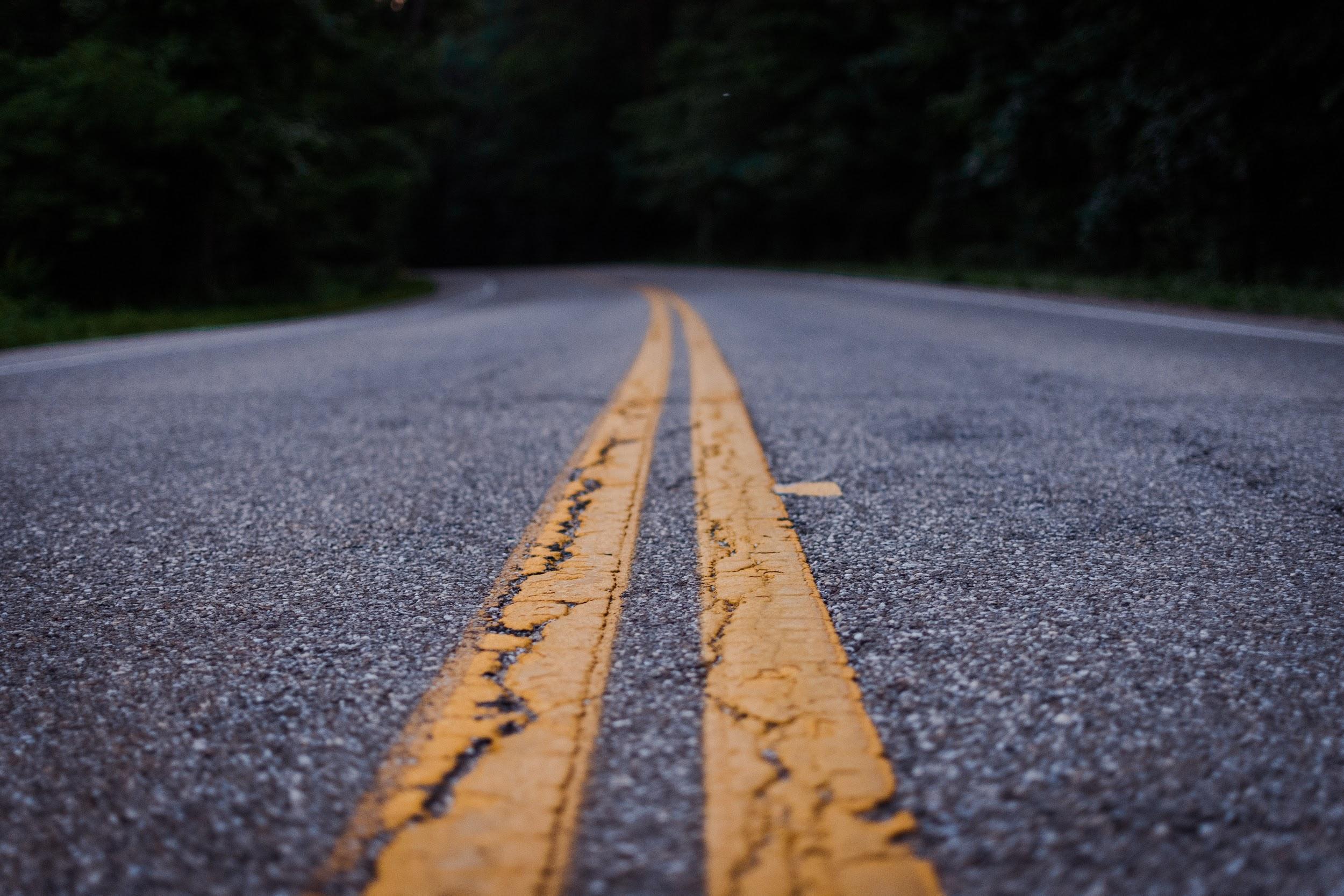 [Speaker Notes: 20 minutes]
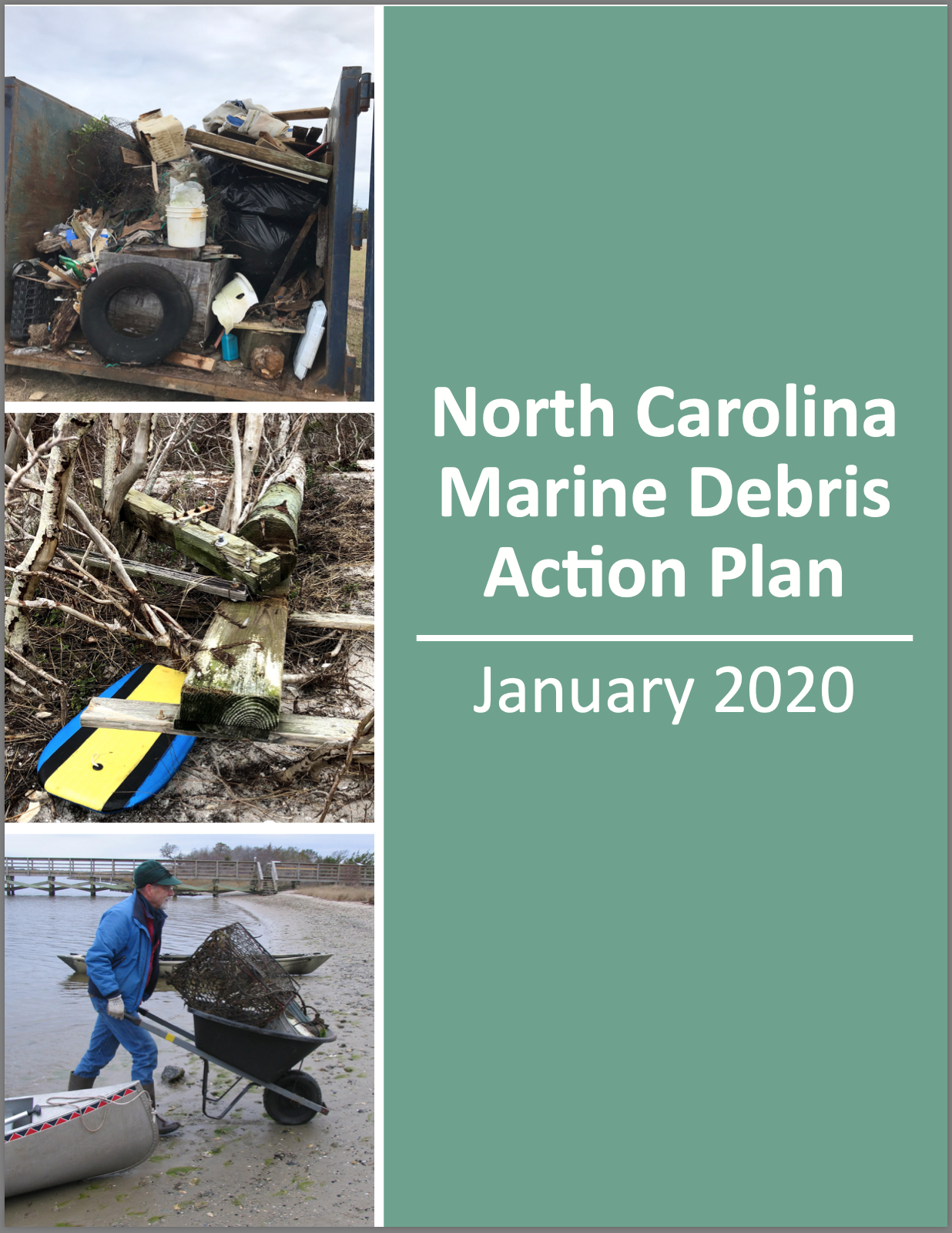 Prevention Methods
Low Impact Development
Marine Debris Action Plans
Clean-Ups
Citizen Science
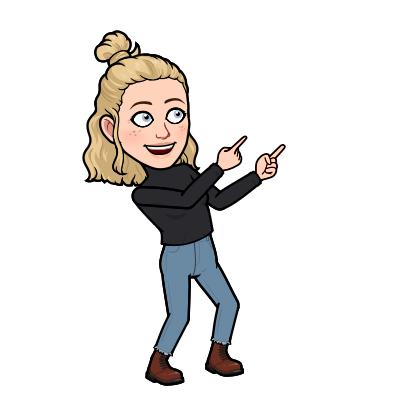 [Speaker Notes: Brainstorm ideas]